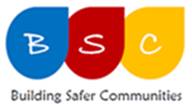 Building Safer Communities
Hayley Barnett 
 Improvement & Partnership Manager
Key discussion points
What is Community Safety in 2017?
 The Community Safety position in Community Planning Partnerships and relationship with LOIPs and locality plans; 
Key priorities and outcomes; 
Structures and relationships;
Development of partnership working – enablers and barriers
Approach to early intervention and prevention
Relationship with communities and approach to -preventing/reducing inequalities;
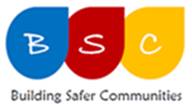 [Speaker Notes: Since April 2017  - embarked on a series of discussions with Community Safety, Community Planning Partnerships and partners.  

The fundamental purpose of these discussions was to identify key areas of activity, capture learning, identify shared interest; and explore how connections can be improved between local and national initiatives and activity.  
 
This work has provided an opportunity to provide a greater understanding of the current and emerging community safety landscape. 
 
Approach
 
My approach has been focused around informal discussions, talking to those within the sector, without a fixed, structured interview.   Ad hoc.  I’m keen to engage with every partnership so just let me know if I’ve not been in touch.  
 
Although there was no common interview structure was used there was 
 
What is Community Safety in 2017? 
The Community Safety position in Community Planning Partnerships and relationship with LOIPs and locality plans; 
Key priorities and outcomes;  
Structures and relationships;
Development of partnership working - enablers and barriers to partnership working (including discussions around ‘wider’ partnerships);
Approach to early intervention and prevention;
Relationship with communities and approach to preventing/reducing inequalities;
Scottish Community Safety Network;
Building Safer Communities Programme.]
Key findings to date
1. ‘Community Safety’

The term ‘Community Safety’ covers so many different aspects of life.  It now lacks clarity and is no longer consistently used within all local partnerships.
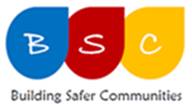 [Speaker Notes: 1]
Key findings to date
2.  Complexity of the national landscape 

The complexity of the national landscape and relationship between key policy or legislative strands make it difficult for local partnerships to coordinate a strategic approach to community safety.
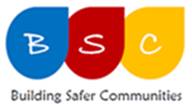 Key findings to date
3. Local Outcome Improvement Plans (LOIPs) and locality plans

Single Outcome Agreements (SOAs) -  Community Safety was generally a key theme/priority.   
The move to LOIPs has focused local partnerships to hone their vision and focus, based on agreed local priorities.  ‘Creating safer communities’ or Community Safety, in many LOIPs, does not explicitly exist.
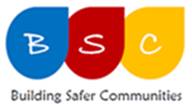 This change in strategic prioritisation has led to a number of local changes;

(i) CSPs have reconfigured to become ‘operational and tactical’ partnerships with no elected member representation;
 
(ii) CSPs are balancing the delivery of services to all citizens alongside a real shift of focus to diverting resources within designated localities (within the context of reducing resources);
 
(iii) Relationships with those who previously did not sit on a ‘traditional’ CSP e.g. adult social work services, wider NHS partners (e.g. GPs) is still proving challenging in some areas.
 
(iv) Strategic assessments previously carried out by/for Community Safety partnerships are being carried out for the wider community planning partnership.  Solely community safety assessments are less common and often focused on specific localities. 
 
(v) Local authorities are considering staffing roles.  There has been some initial moves, in some areas, to ‘communities’ officers rather than sector specific officers.  This appears to be the direction of travel and will likely continue.
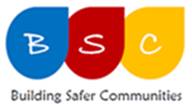 Key findings to date
4. (i) Prevention v statutory responsibilities 
Clear prevention focus within partnerships however there was a view that wider organisational partner KPIs/performance measures impact on the ability to further drive forward preventative work.  

4. (ii) Evidence base and evaluation to deliver prevention activity
Although there is evidence to support the preventative work of community safety initiatives, - still no fundamental ,                          
real shift in resources to support further progress
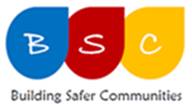 Key findings to date
5. Structures

No structural option that appeared to be ‘the most effective’ 

Structures support delivery and bring people together, however real outcomes are delivered when key partners agreed shared priorities, drive the agenda forward by working in 
collaboration with communities.
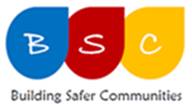 Key findings to date
6. Community Justice 

In many areas the CSP has merged (or will in the near future) with recently established Community Justice Partnerships
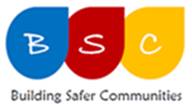 Key findings to date
7. Police and Fire Scrutiny

In most areas, but not all, there appeared to be gap between wider community safety strategic planning and reporting, and the police and fire and rescue local plans.
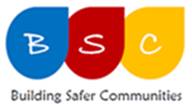 [Speaker Notes: 7. Police and Fire Scrutiny
 
The Scottish Institute for Policing Research (SIPR) is currently carrying out specific research on local scrutiny arrangements therefore discussions did not focus on quality or ability to scrutinise services, rather it focussed on the link between formal scrutiny and the impact on wider community safety agenda.  In most areas, but not all, there appeared to be gap between wider community safety strategic planning and reporting, and the police and fire and rescue local plans.]
Key findings to date
8. Relationships

Police Scotland
NHS
Ambulance Service.
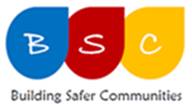 Today’s discussion
What is Community Safety in 2017?

Are these the correct findings and is there anything missing?
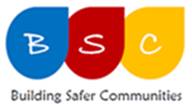 Hayley Barnett
Partnership & Improvement Manager
Building Safer Communities
Scottish Government

hayley.barnett@gov.scot
0131 224 9667
07867 192547
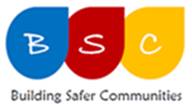